Transformations of Continuous-Time Signals
Continuous time signal:
Time is a continuous variable
The signal itself need not be continuous.
Time Reversal
Time Reversal
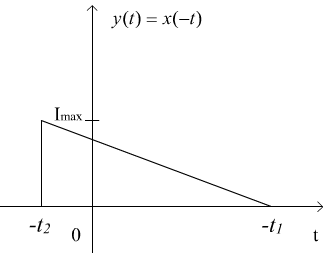 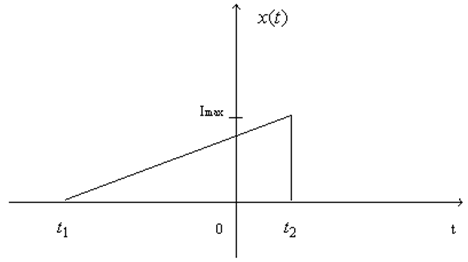 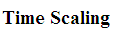 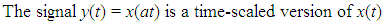 compressing
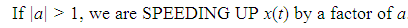 Expanding
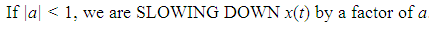 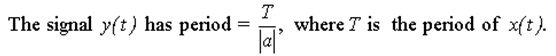 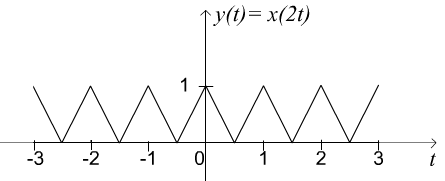 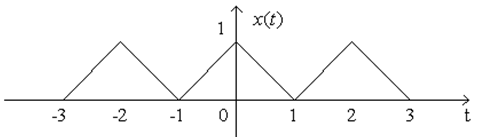 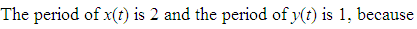 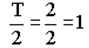 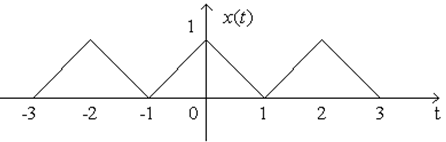 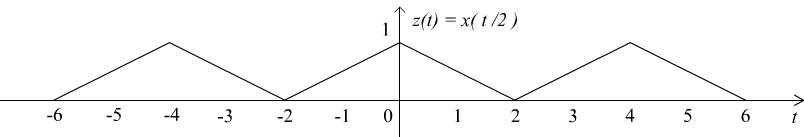 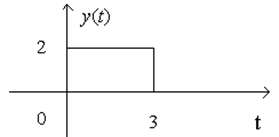 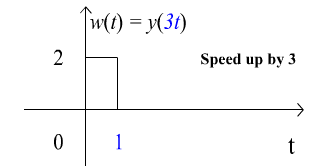 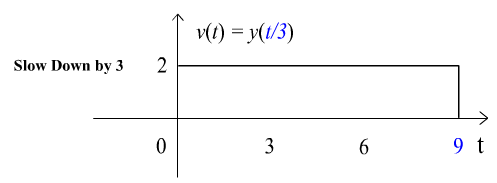 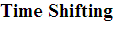 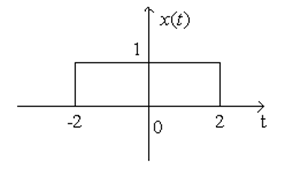 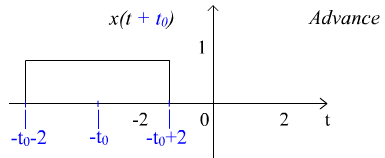 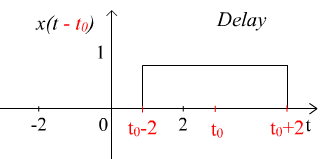 Let
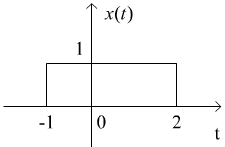 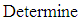 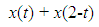 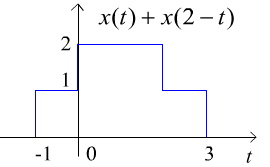 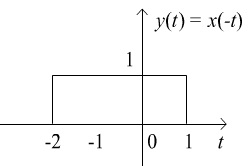 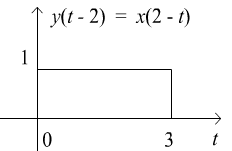 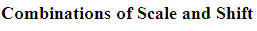 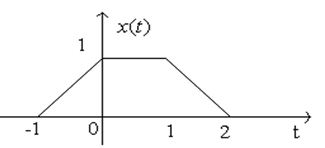 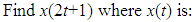 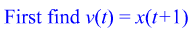 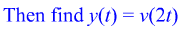 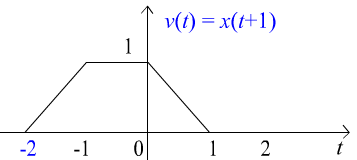 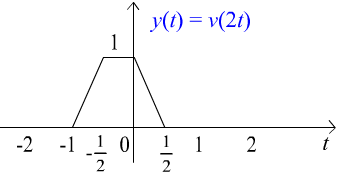 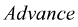 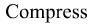 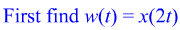 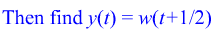 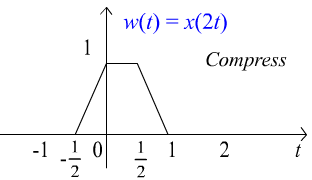 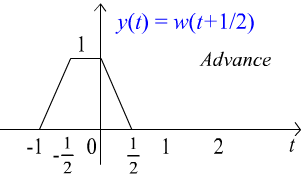 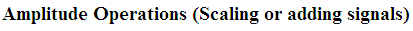 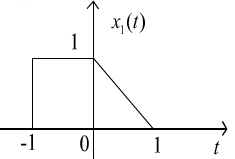 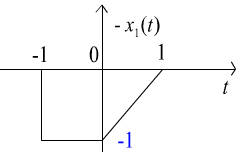 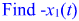 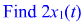 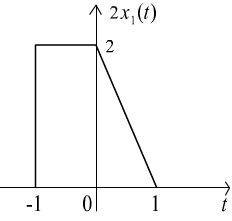 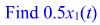 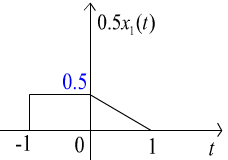 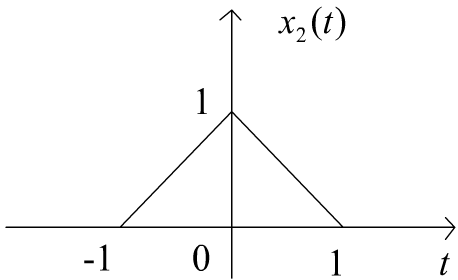 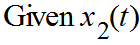 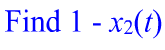 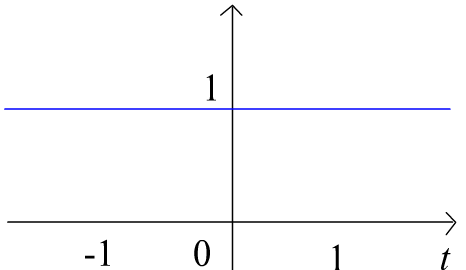 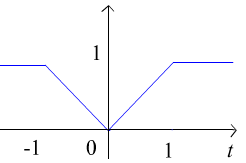 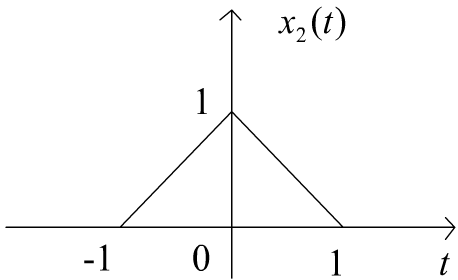 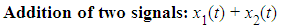 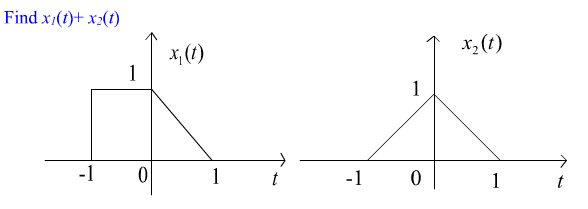 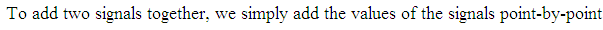 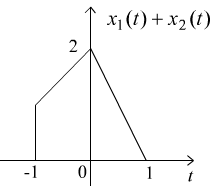 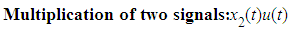 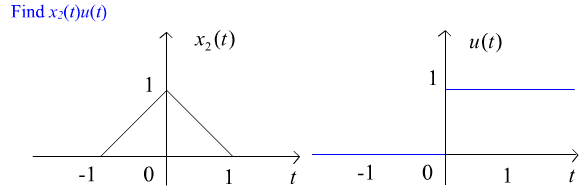 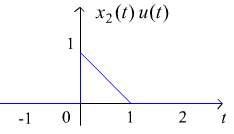 2.2
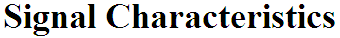 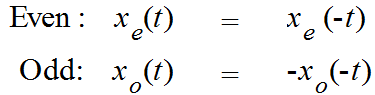 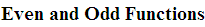 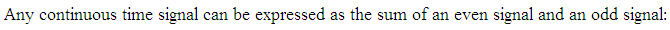 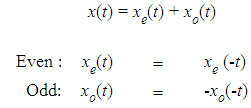 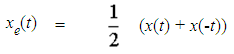 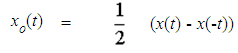 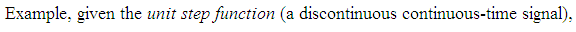 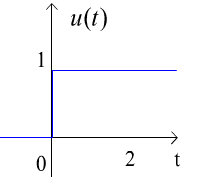 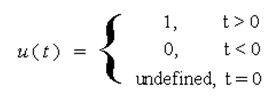 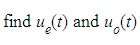 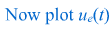 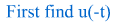 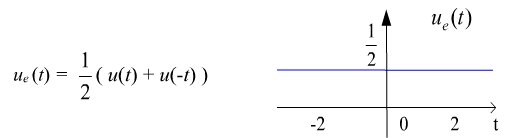 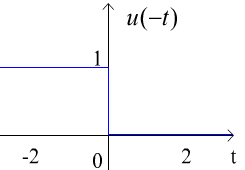 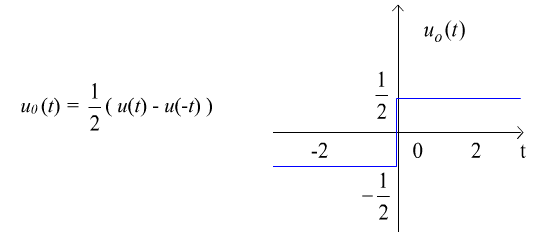 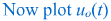 Periodic Functions
X(t)  is periodic if given t and T, is there some period T > 0 such that
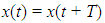 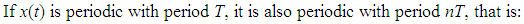 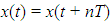 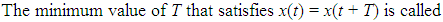 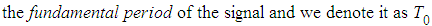 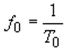 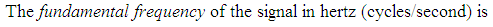 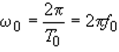 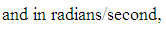 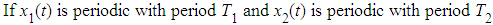 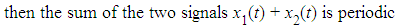 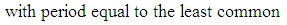 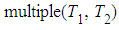 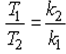 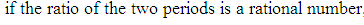 The common frequencies
You can show that the period T0 of   x(t)  is  (1/3)  as follows
Since
Similarly
2.3 Common  Signals in Engineering
RL
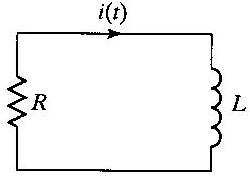 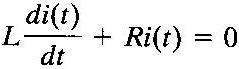 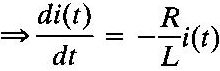 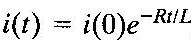 i(0) is the initial current
RC
In general
Exponential function
Exponential Signals
x(t =( C eat         C and a can be complex
Exponential Signals appear in the solution of many  physical systems
Chapter 7 in EE 202         RL  and   RC
Chapter 9 in 202     Sinusoidal steady state
What that’s to do with the exponential ?
Sinusoidal ?
Euler’s identity
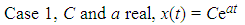 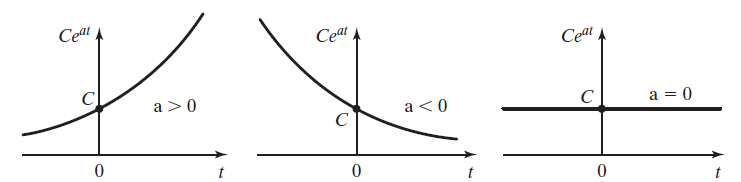 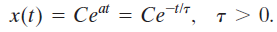 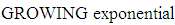 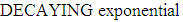 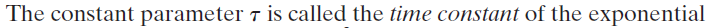 Chapter 7 in EE 201         RL  and   RC
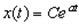 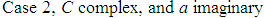 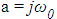 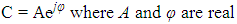 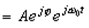 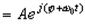 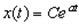 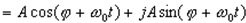 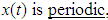 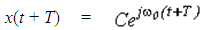 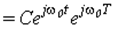 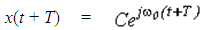 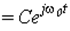 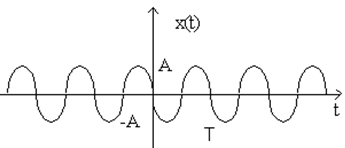 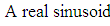 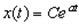 (The most general case)
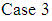 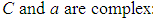 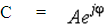 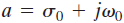 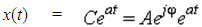 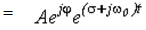 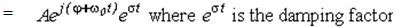 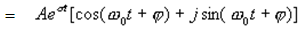 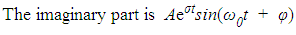 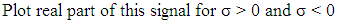 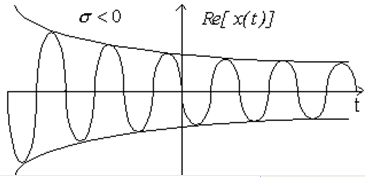 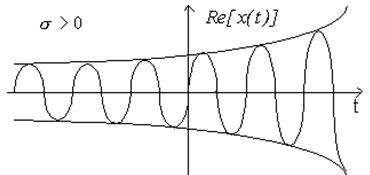 2.4
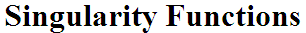 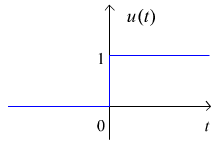 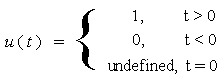 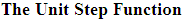 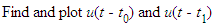 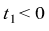 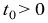 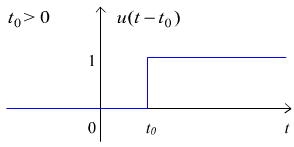 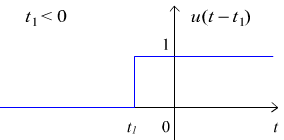 Block function (window) defined as
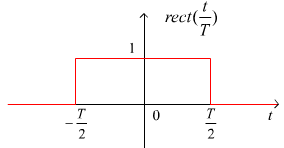 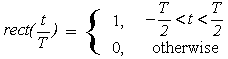 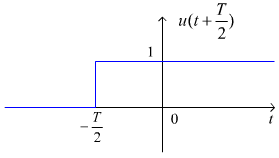 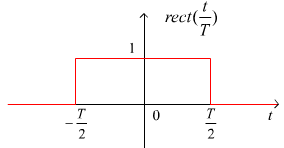 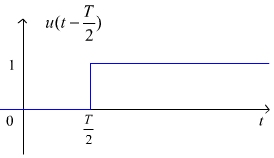 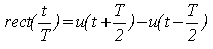 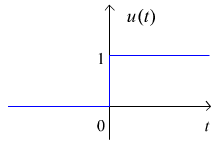 The unit step function has the property
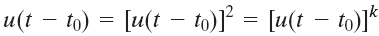 (1)
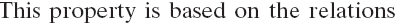 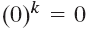 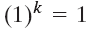 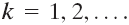 (2)
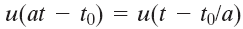 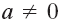 The Unit Impulse Function
let's look at a signal
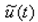 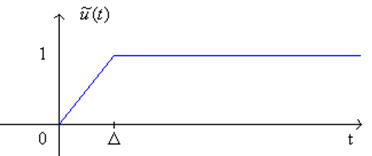 What is its derivative?
Define it as:
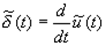 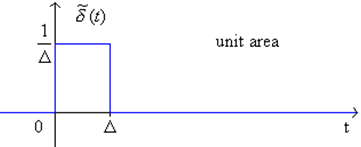 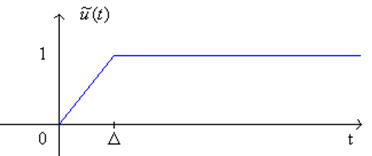 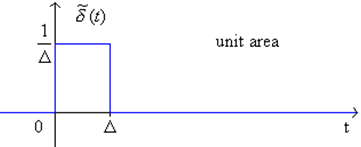 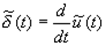 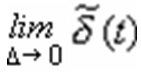 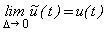 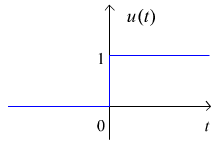 Properties of Delta Function
( I )
( II )
Exercise
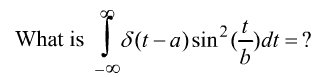 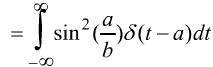 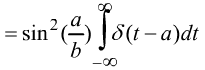 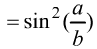 ( II )
This property is known as  “convolution”  which will be useful in chapter 3
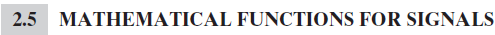 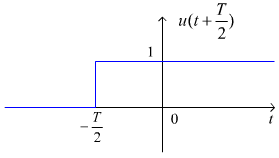 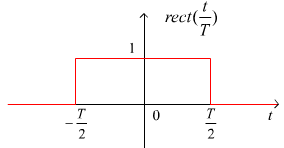 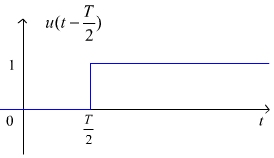 Step Function
Ramp Function
Unit Step Function
Unit Ramp Function
Integration
Time Shift
Time folding
Pulse Function
Chang of Scale
Consider the pulse function  P(t)
In general
We want to express or decompose this function to singularities functions
First   we cancel the uprising ramp after t =2  with subtracting downward ramp
Which will result in horizontal line segment
However what we need is a downward ramp
Therefore we need to subtract another ramp
However the downward ramp will continue indefinitely
Therefore we need to cancel this part of downward ramp
To  cancel this part of downward ramp
We add an upward ramp at  t = 4
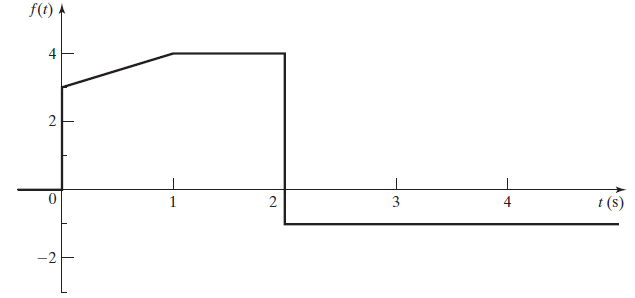 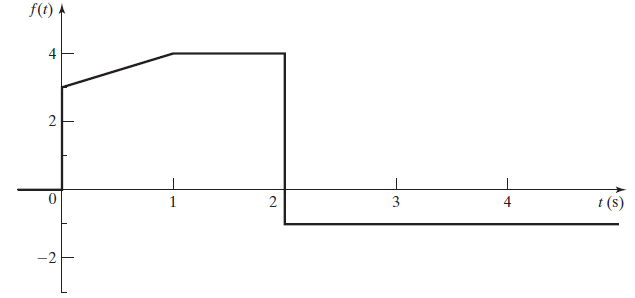 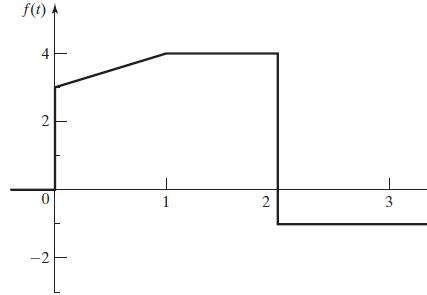 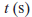 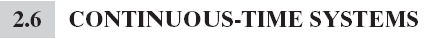 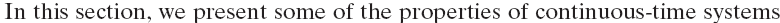 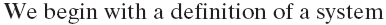 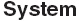 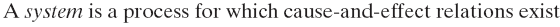 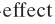 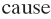 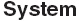 Output
Input
The relations between cause and effect (Input/output) are expressed as equations
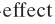 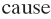 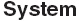 Output
Input
Examples
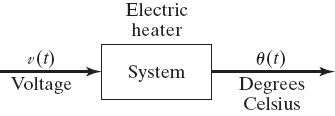 Electric Heater
Car
Speed
Speed 
paddle
A another example of a physical system is a voltage amplifier such as that used
in public-address systems
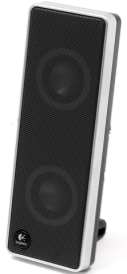 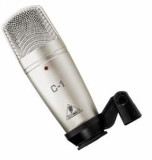 amplifier
block diagram
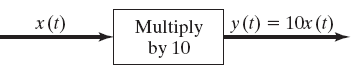 Representation of a general system
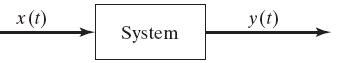 y(t) = T[x(t)]
where the notation T[x(t)] indicates a transformation or mapping
This notation T[.] does not indicate a function
that is, T[x(t)] is not a mathematical function into which we substitute
x(t) and directly calculate y(t).
The explicit set of equations relating the input x(t) and the output y(t) is called the mathematical model, or simply, the model, of the system
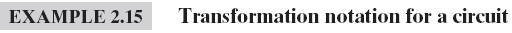 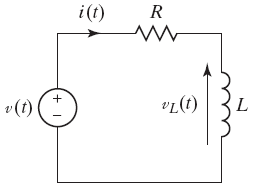 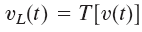 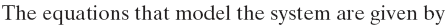 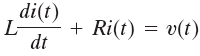 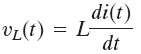 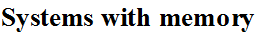 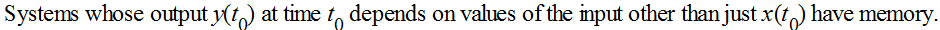 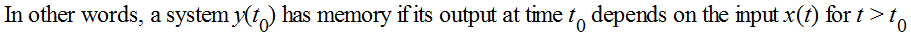 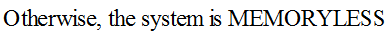 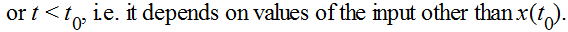 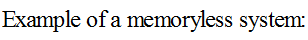 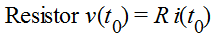 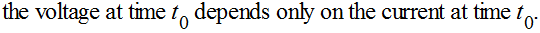 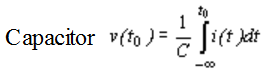 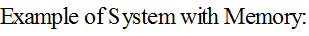 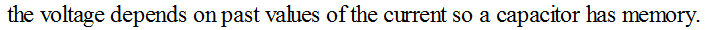 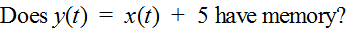 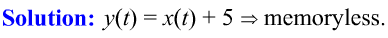 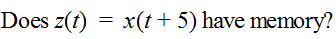 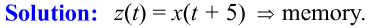 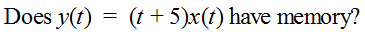 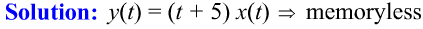 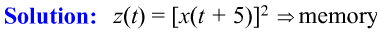 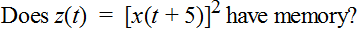 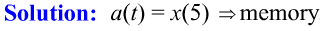 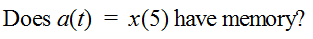 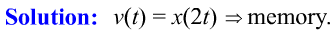 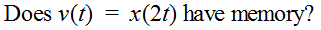 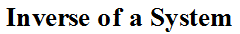 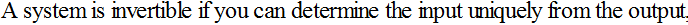 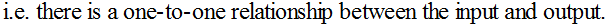 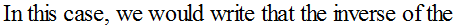 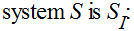 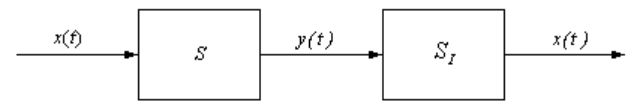 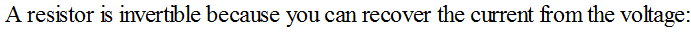 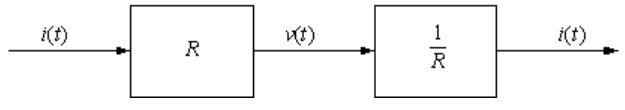 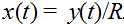 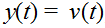 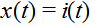 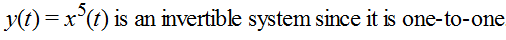 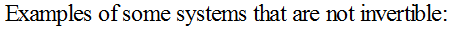 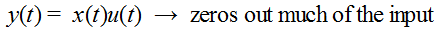 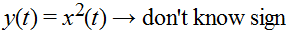 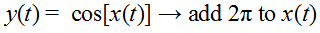 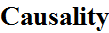 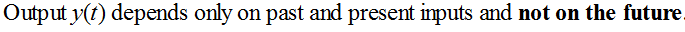 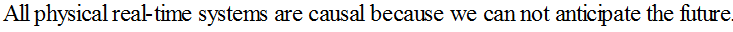 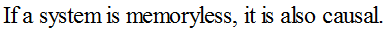 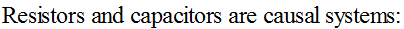 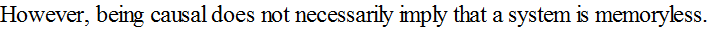 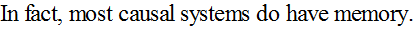 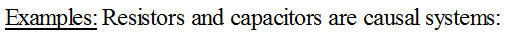 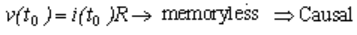 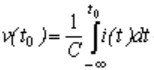 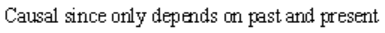 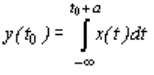 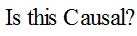 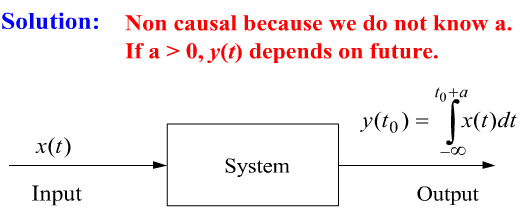 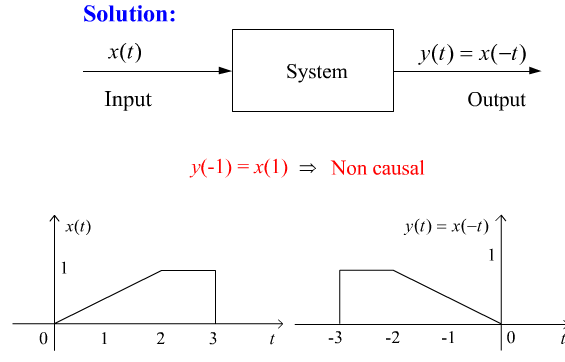 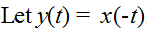 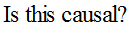 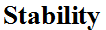 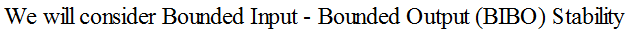 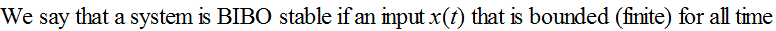 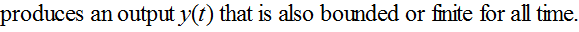 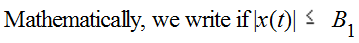 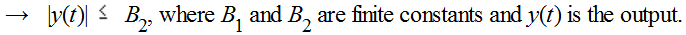 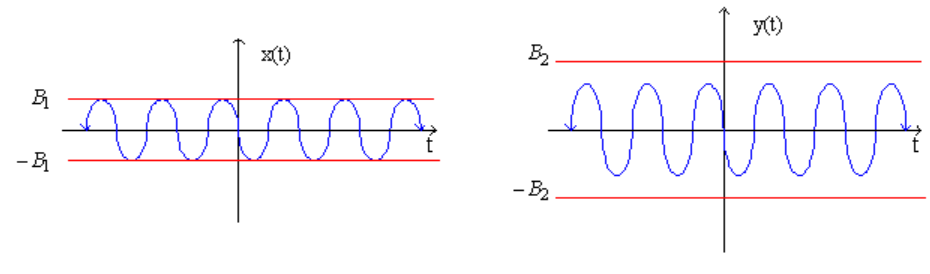 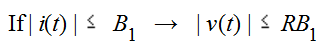 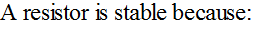 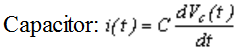 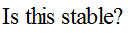 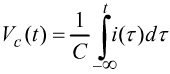 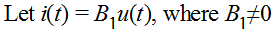 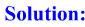 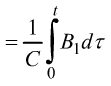 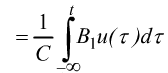 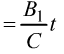 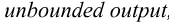 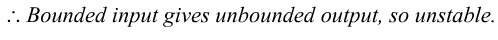 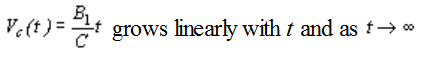 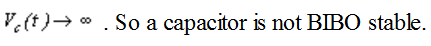 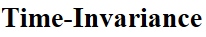 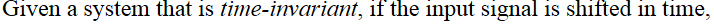 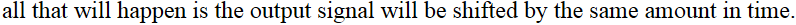 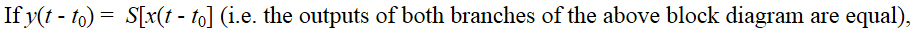 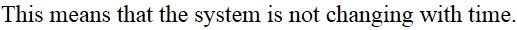 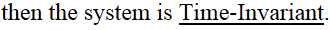 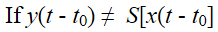 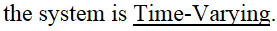 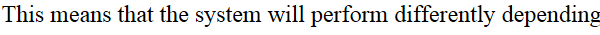 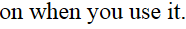 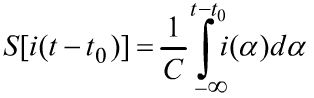 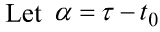 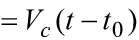 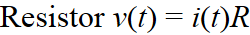 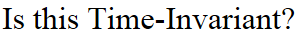 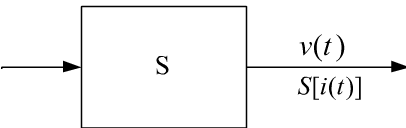 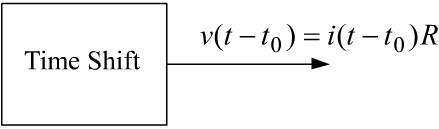 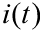 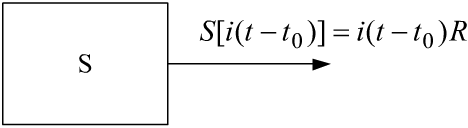 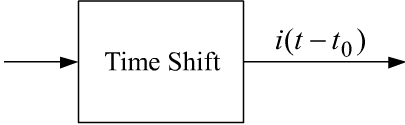 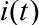 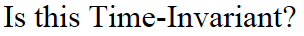 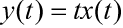 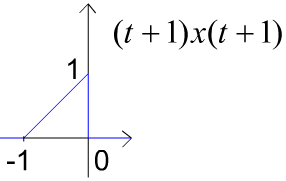 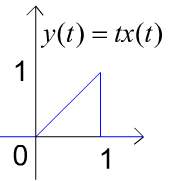 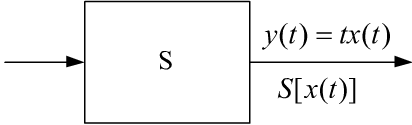 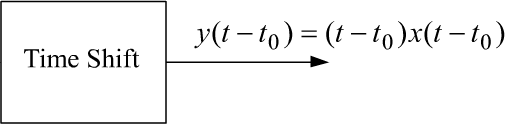 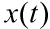 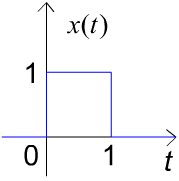 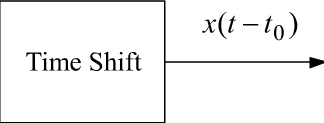 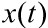 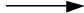 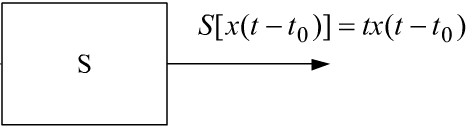 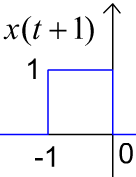 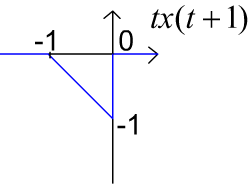 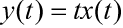 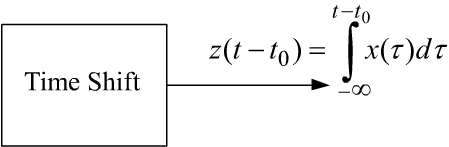 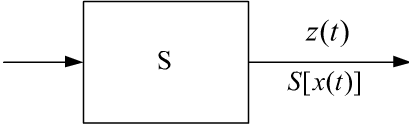 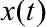 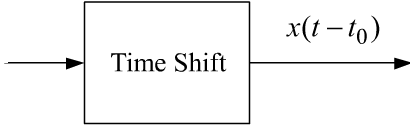 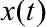 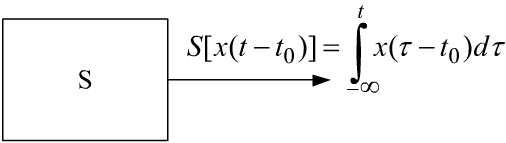 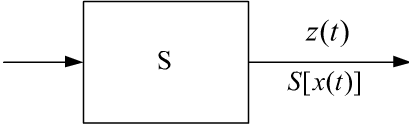 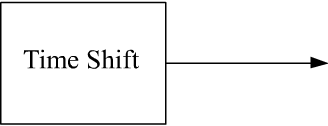 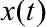 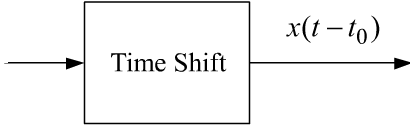 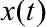 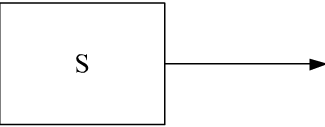 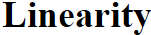 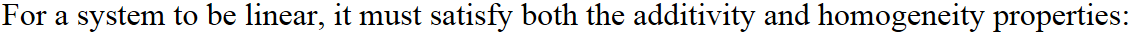 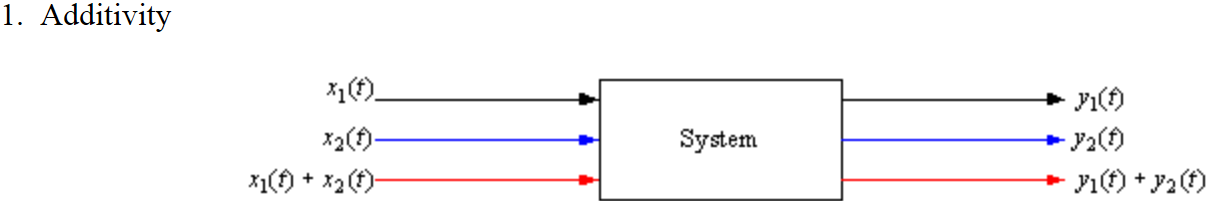 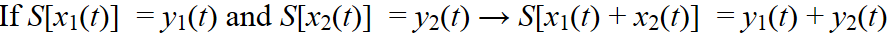 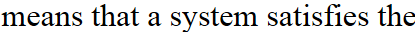 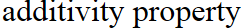 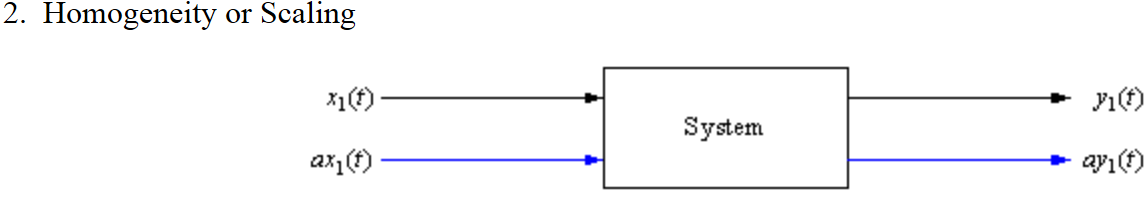 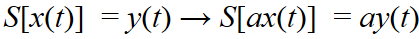 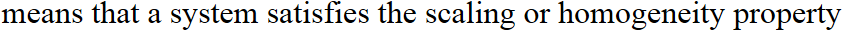 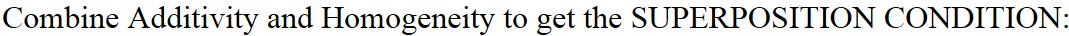 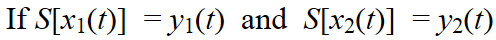 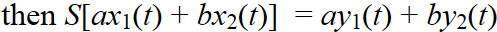 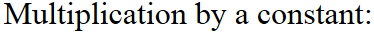 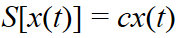 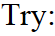 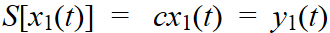 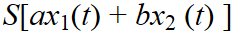 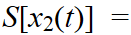 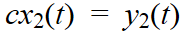 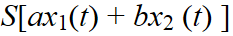 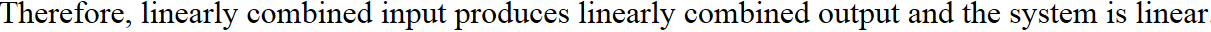 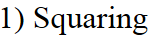 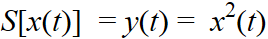 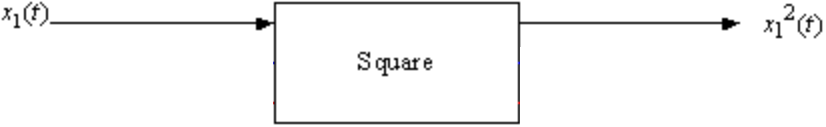 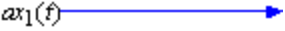 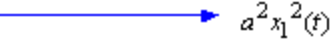 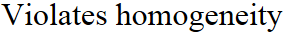 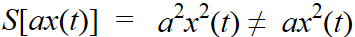 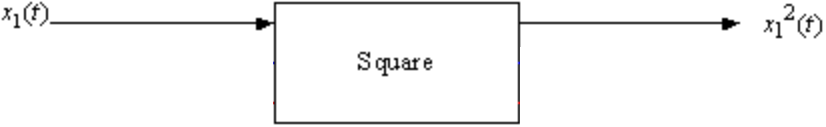 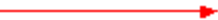 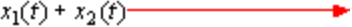 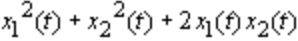 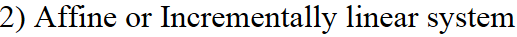 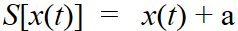 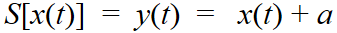 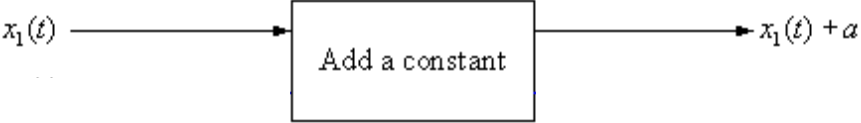 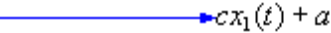 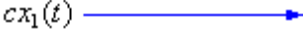 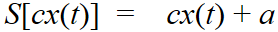 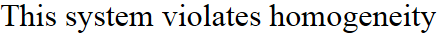 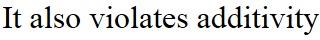 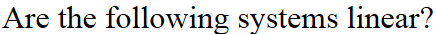 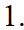 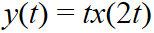 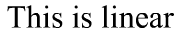 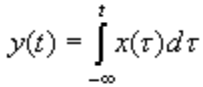 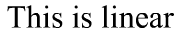 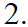 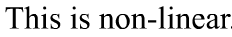 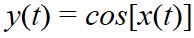 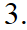 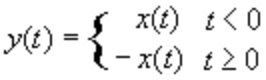 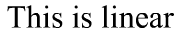 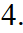 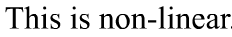 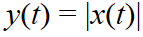 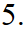